The Value of Value Scores: Accessioning with the UC Guidelines
Sara Seltzer
Archivist
Special Collections and Archives
UC Irvine Libraries
SCA AGM, Palm Springs, May 10, 2014
From UC Guidelines Section 3.B.2.a. Breakdown of value scores.
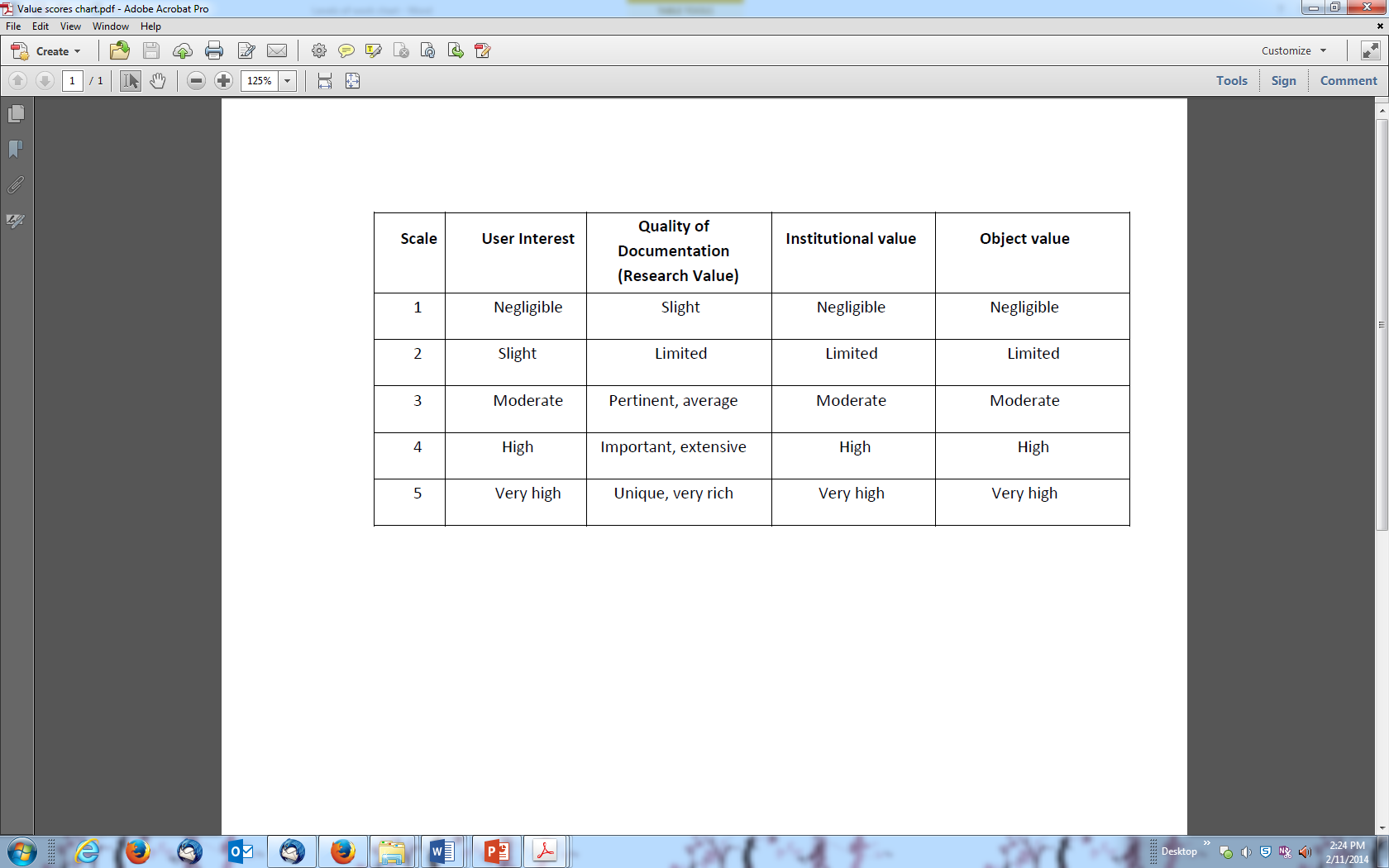 From UC Guidelines Section 3.B.1. Value score components.
The making of value scores at UCI
“It depends!”
User Interest
Strategy:
 Consult departmental quarterly reports
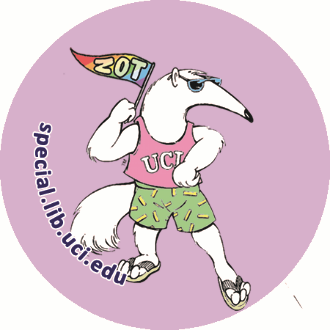 From “Quarterly report for Special Collections and Archives, October 1 – December 23, 2013”
User Interest
From “Quarterly report for Special Collections and Archives, October 1 – December 23, 2013”
User interest
a.k.a. Ask Steve! (he knows everything)
Strategy:
 Consult your colleagues
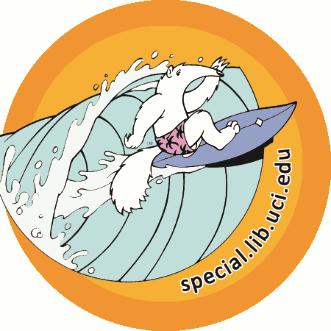 Steve MacLeod, Special Collections and Archives Public Services Librarian
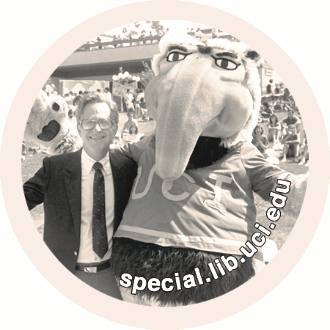 Institutional value
Strategies:
Consider…
 Campus and library-wide initiatives 
  and events
 Influential stakeholders
 Academic strengths
 Collecting priorities
Interest in university archives
High institutional value
Research Value
Strategies:
 Look at informational value (i.e. record genres/forms)
 Learn something about the creator, such as…
	- Professional standing and accomplishments
	- What other institutions are doing about them
	- What else is out there
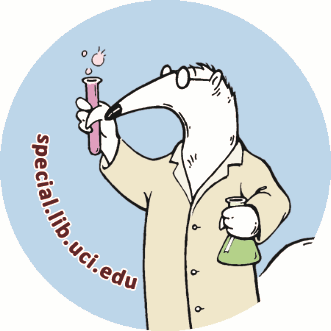 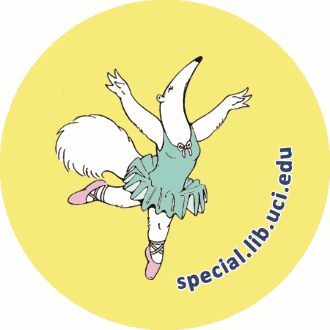 Object Value
Strategies:
Consider…
 Original works of art 
 Physicality as context
	- Effect of physical carriers on experience and interpretation
	- Inscriptions or other markings of intrinsic and/or informational value
Documenting value scores
(It’s all in the accession record)
Use Acknowledgements, Restrictions & Processing tasks Tab in Archivists’ Toolkit accessions module
Value score for accession 2014.005 
University of California, Irvine, Visual Resources Collection photographic slides of campus architecture (addition)
Retroactive value score for accession 2002.006 Bernard Johnson papers (collection)
working with Multiple accessions
With no value scores:

Accession #1
Accession #2
Accession #3
With previously assigned value scores:

Accession #1
Accession #2
Accession #3
Use highest value score for whole collection
Assign one value score for whole collection
Accessioning as processing
Accessions of < or = 1 linear foot
 Tiny additions to processed collections
 No value score
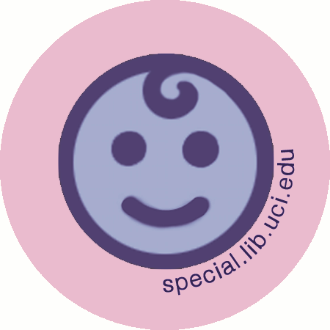 Accession 2013.028 
Oscar M. Henry diaries (addition, 0.1 linear ft.)
The Metrics factor
Tabs for each processing level
UCI Libraries Archival Processing Metrics Worksheet
Minimal processing
Box-level inventory in scope/content


















OR
 Supplemental PDF
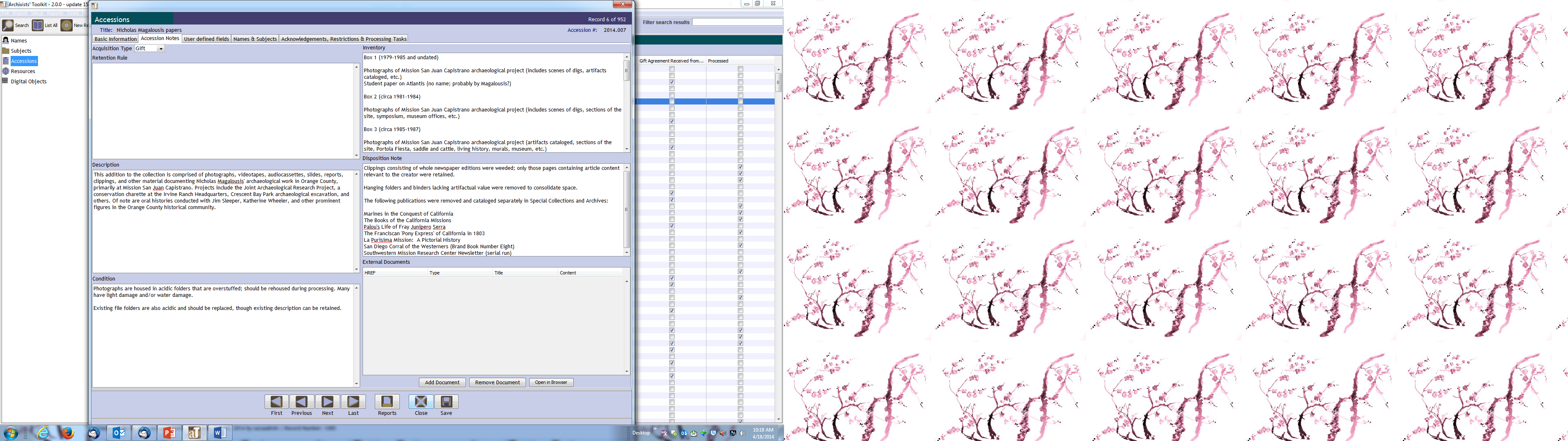 Collections with 4 – 5 value score
 Additional elements required for  processed collections:
	- Acquisition Information
	- Processing History
	- Admin/Biographical History
	- Arrangement
 Access points
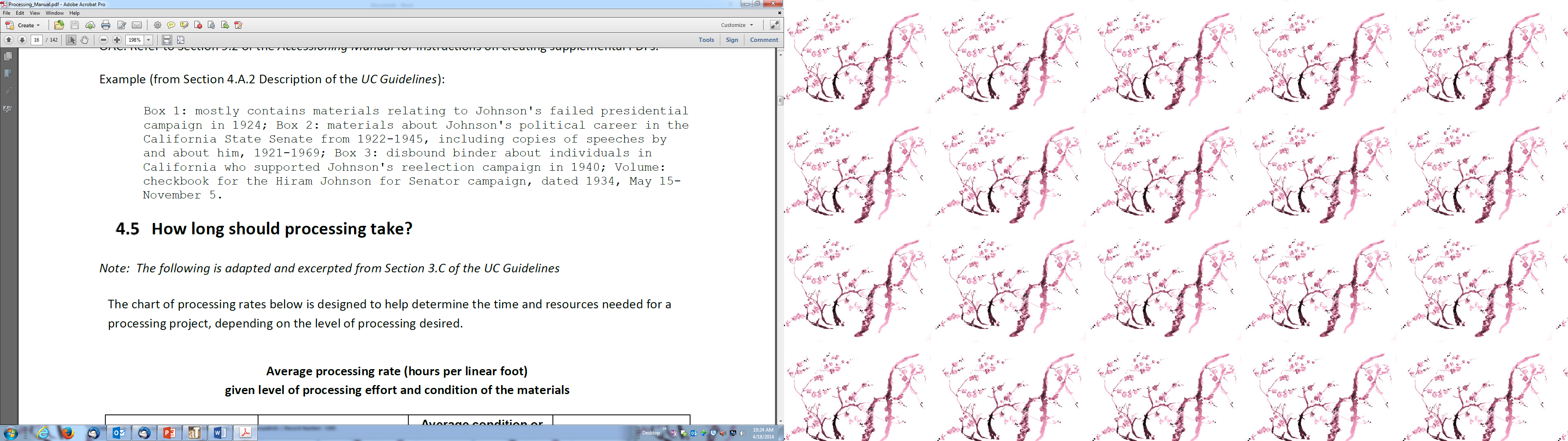 Value scores and processing plans
The beginning of a beautiful friendship
A Format to match the guidelines
From UC Guidelines Section 3.A. Chart outlining tasks for different levels of effort/control.
Chart from UCI’s processing plan template for documenting tasks planned for each level of effort/control used.
A running head start for processors
Questions answered at the beginning of the archival workflow: 
 The priority a collection should receive
 What level of effort/control should be used for processing
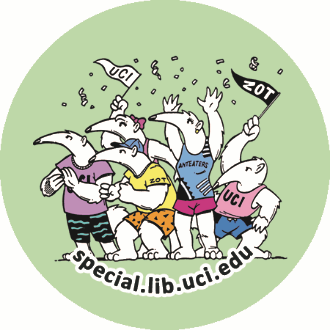 The future of Value Scores
It’s a big world out there!
Oh the possibilities…
Grant application planning
 Lobbying for operational resources
 Reappraisal and deaccessioning
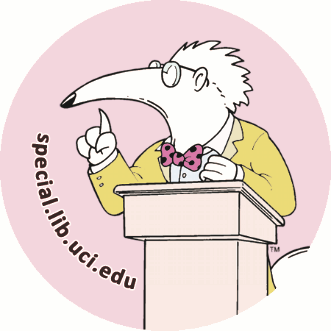 From UC Guidelines Section 3C. Average processing rate (hours per linear foot) given level of processing effort and condition of the materials.
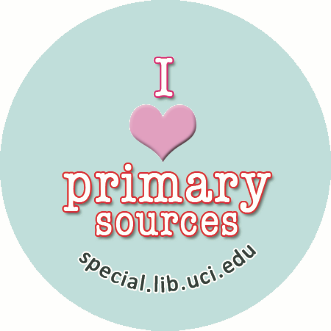 UCI Accessioning & Processing Manuals Available at:http://staff.lib.uci.edu/departments/sca/policies-procedures-forms.php
Thank you! 